Management of Pregnant Trauma Patient in the Context of Global Anesthesia
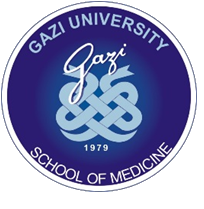 Berrin Günaydın, MD, PhD
Gazi University School of Medicine 
Department of Anesthesiology in Ankara, Turkey
[Speaker Notes: great honor and aprivilige for me to be invited to COPA 2023 
Thank you prof.CMarija Carmona (president) and the scientific committee for organizing such an amazing program.]
Declaration of conflict of interest
The presenter declares that she does not present conflicts of interest
DISCLOSURES and APPOINTMENTS
Chair, Obstetric Anesthesia & Perinatology Subcommittee of Turkish Society of      Anesthesiology & Reanimation (TSAR) 
Chair, Mother and Child Anesthesia CEEA Modul 4 affiliated by ESAIC and TSAR
Turkish Ministry of Health National PBM Guidelines: Obstetrics & Maternity Module V
Speaker/Course Director of educational activities powered by CSL Behring and NovoNordisk and giganode.org.
Board Member of Gazi University Hospital Blood Bank
History of Transfusion 
Incidence of Pregnant Trauma
Pathophysiology of Trauma
Approach to Pregnant Trauma Patient
Surveys - Guidelines – Algorithms
Transfusion Management Strategies in Trauma Patients  
Bleeding Management in Pregnant Trauma Patients
Massive Transfusion Protocol (MTP) and Damage Control Resuscitation (DCR)
History
The Story of Blood for Shock Resuscitation: 
How the Pendulum Swings
J Am Coll Surg. 2021 Nov;233(5):644-653
Samuel P Carmichael, Nicholas Lin, Meagan E Evangelista, John B Holcomb
Whole blood transfusion (WBT) began in 1667 as a treatment for mental illness, with predictably poor results. Its therapeutic utility and widespread use were initially limited by deficiencies in transfusion science and antisepsis. James Blundell, a British obstetrician, was recognized for the first allotransfusion in 1825. 
However, WBT did not become safe and therapeutic until the early 20th century, with the advent of reliable equipment, sterilization, and blood typing. The discovery of citrate preservation in World War I allowed a separation of donor from recipient and introduced the practice of blood banking. 
During World War II, Elliott and Strumia were the first to separate whole blood into blood component therapy (BCT), producing dried plasma as a resuscitative product for "traumatic shock." During the 1970s, infectious disease, blood fractionation, and financial opportunities further drove the change from WBT to BCT, with few supporting data. Following a period of high-volume crystalloid and BCT resuscitation well into the early 2000s, measures to avoid the resulting iatrogenic resuscitation injury were developed under the concept of damage control resuscitation. 
Modern transfusion strategies for hemorrhagic shock target balanced BCT to reapproximate whole blood. Contemporary research has expanded the role of WBT to therapy for the acute coagulopathy of trauma and the damaged endothelium. Many US trauma centers are now using WBT as a front-line treatment in tandem with BCT for patients suffering hemorrhagic shock. Looking ahead, it is likely that WBT will once again be the resuscitative fluid of choice for patients in hemorrhagic shock.
1st Whole Blood (WB) transfusion in 1667

1st allotransfusion in 1825 by James Blundell, a British obstetrician

1st separation of WB to blood component by Elliott & Strumia to produce dried plasma for traumatic shock resuscitation 

In early 2000s, measures to avoid the iatrogenic resuscitation injury developed under the concept of DCR
[Speaker Notes: Following a period of high-volume crystalloid and BCT resuscitation well into the early 2000s, measures to avoid the resulting iatrogenic resuscitation injury were developed under the concept of damage control resuscitation.]
Incidence of pregnant trauma
[Speaker Notes: Trauma affects approximately 7% of pregnancies in USA and MVA accounts up to 80% of trauma in pregnancy.]
After blunt uterine trauma
Placental abruption is the most common complication
MMR is less than 1% but fetal mortality is 20-30%
Signs include uterine tenderness, vaginal bleeding, tetany/irritability
Hypofibrinogenemia, DIC and hemorrhagic shock may develop
The pregnant trauma patient has a different pattern of abdominal injury
Splenic/hepatic/retroperitoneal injuries, and hematomas are more common 
Bowel injury is less common due to protection of gravid uterus
Fetus is well protected by bone pelvis, amniotic sac and surrounding soft tissues (1st trimester)
Severe fetal consequences (2nd or 3rd trimester)
Anaesthesia Intensive Care 2005
[Speaker Notes: placental abruption may result from either direct uterin trauma or in the absence of trauma (indirect)
Risk of perinatal mortality among pregnant patients depends on severity of trauma & mechanism of injury]
Pathophysiology - Mechanism
Crit Care 2019
[Speaker Notes: TRAUMATIC HEMORHAGIC SHOCK RESULTS IN HYPOPERFUSION AND SYSTEMIC ENDOTHELIOPATHY.]
IS THE MOTHER PHYSIOLOGICALLY UNSTABLE?
Primary SurveyIdentification and treatment of life-threatening injuries
Resuscitation
Approach to pregnant trauma patient
2 large bore (14 to 16 gauge) IV lines 
Thoracostomy tube if needed (1-2 intercostal spaces higher than usual)
Vasopressors in refractory hypotension
Displacement of uterus to left
O (-) blood transfusion until X matched blood arrives 
Military antishock trousers should not be inflated 
Maternal lab. tests (routine blood tests, coagulation panel, fibrinogen)
Tetanus vaccination
Airway, oxygenation and ventilation
Assure airway patency – immobilize cervical spine where appropriate
Administer oxygen to prevent maternal –fetal poor outcome
Place nasogastric tube in semi/unconscious patients to optimize oxygenation and prevent aspiration
Intubate patients with airway compromise/respiratory distress 
Consider awake fiberoptic intubation in known/suspected difficult intubation, morbid obesity and facial/cervical injury
Provide preoxygenation and cricoid pressure if needed
Confirm endotracheal intubation
Perform PEEP to improve maternal-fetal oxygenation 
   (but do not use in head trauma/raised ICP)
SOGC Guidelines J Obstet Gynecol Can 2015
Anesth Intensive Care 2005
[Speaker Notes: Airway breathing circulation –assess for disability (neurologic exam)-exposure patient and temperature control
Resuscıtatıon response to identified problems: 
vital signs-HR, ECG, BP, RR and ABG
practical procedures (central venous access-gastric catheter-chest tube-urinary catheter)i]
IS THE MOTHER PHYSIOLOGICALLY UNSTABLE?
Primary SurveyIdentify and treat life-threatening injuries
Resuscitation F.A.S.T examination
Consider emergency surgery e.g.-thoracotomy for chest trauma-laparotomy for abdominal trauma/uterine rupture
If the mother unsalvageable or cardiac arrest
If the mother is stabilized
Is the fetus viable?
Follow algorithm of «mother stable» as below
No
Yes
Perimortem Cesarean
Stop resuscitation
FAST: Focussed Abdominal Ultrasound of Trauma
Perimortem Cesarean Section
SOGC Guidelines J Obstet Gynecol Can 2015
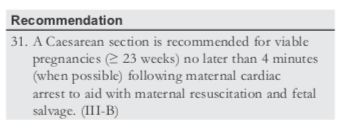 should be performed within 5 min to optimize fetal outcome 
abdomen should not be prepared or draped
midline skin incision from the epigastrium extending distally to the symphysis pubis should be quickly performed
 vertical midline uterine incision  ant. from fundus to the bladder 
time should not be wasted gathering retractors and clamps
if placenta is anterior, it should be incised to reach the fetus 
fetus is gently delivered through the incision
maternal CPR should be continued, as delivery of the fetus may improve venous return and so increase the success of CPR 
cord should be clamped/cut, and attention should focus on the neonate to ascertain if resuscitation is indicated 
infants born within 5 min have a chance of minimal neurological injury
BECAUSE the longer the delay, the worse the prognosis!
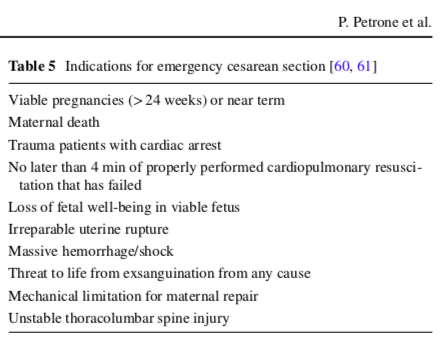 Eur J Trauma Emerg Surg 2019
[Speaker Notes: 67% respondts report fetal viability to be 24 weeks , 2016.
If perimortem CS is performed within 5 min, newborns have an excellent chance of minimal injury.]
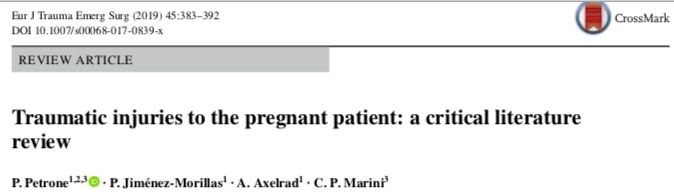 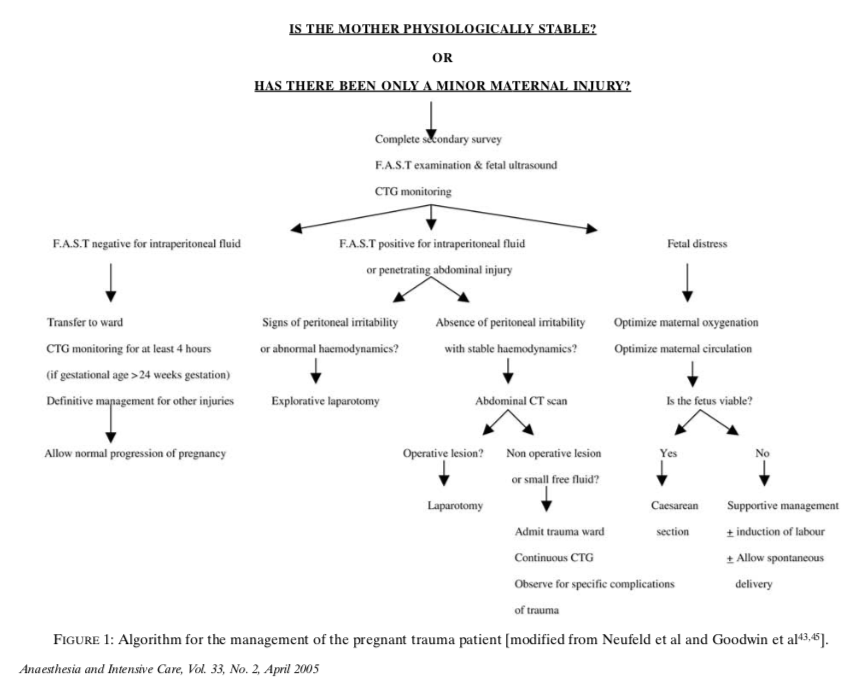 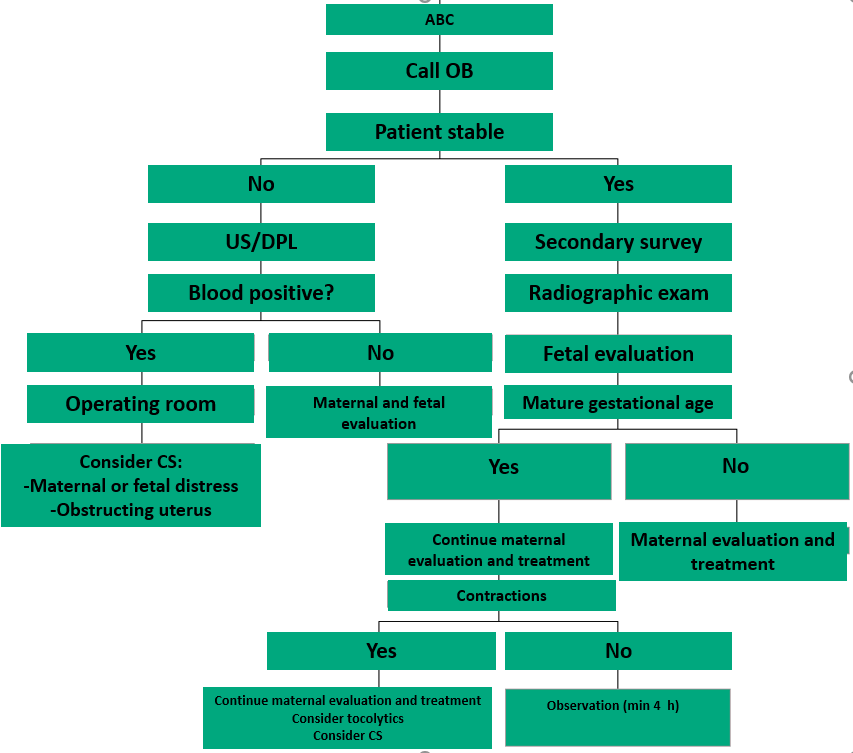 [Speaker Notes: Definitive care with specialist consult to check need for operation or intervention.
Consider DVT, antibiotic and tetanus prophylaxis, analgesia, Rogam for Rh D negative mothers.]
Transfusion management
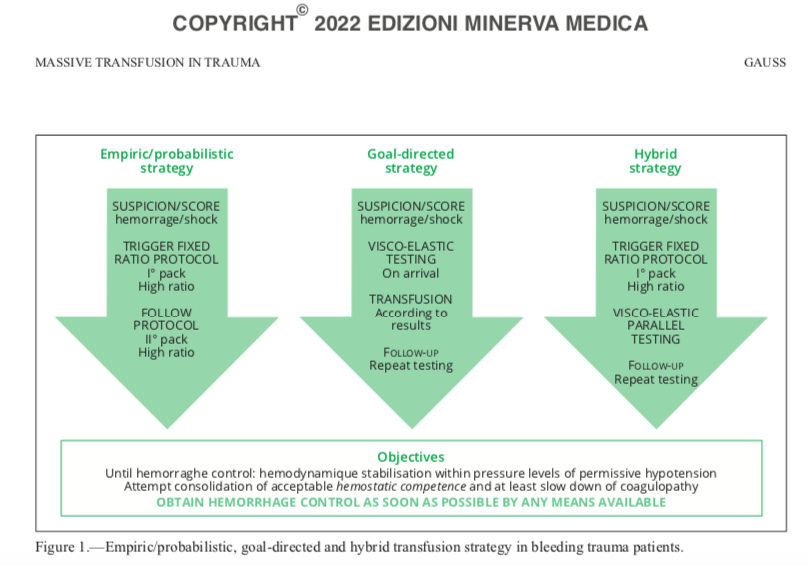 PROPR Trial
JAMA 2015
Transfusion of a fixed ratio blood components 
(1:1:1 / FFP:RBC:PLT)
Depends on viscoelastic tests (VET)
ITACTIC Trial
 Intensive Care Med 2021
[Speaker Notes: PROPPR  is the benchmark trial of this approach. ITACTIC Trial tests the goal directed strategy. HYBRİD STRATEGY COMBINES INITIAL FIXED RATIO WITH FRQUENT VET (POC). HOWEVER, NOT TESTED BY ASPECIFIC TRIAL YET. 
CLASSES OF HEMORRHAGIC SHOCK 
CLASS I normal physiologically
CLASS II mild
CLASS III moderate
CLASS IV severe: Blood loss greater THAN 40% + needs MTP]
24 h & 30 day survival improved
Military combat casualities
30-day mortality improved
Greater survival
Reduced mortality after blunt injury
Prehospital bundle
Association of Prehospital Plasma Transfusion With Survival in Trauma Patients With Hemorrhagic Shock When Transport Times Are Longer Than 20 Minutes.
[Speaker Notes: PROPPR  is the benchmark trial of this approach. ITACTIC Trial tests the goal directed strategy. HYBRİD STRATEGY COMBINES INITIAL FIXED RATIO WITH FRQUENT VET (POC). HOWEVER, NOT TESTED BY ASPECIFIC TRIAL YET. 
2 U of group AB or group A with low anti-B antibody titer (<1:100) thawed plasma followed by standard care, or standard care]
A Post Hoc Analysis of the PAMPer and COMBAT Clinical Trials. JAMA Surg 2020
Even when transport times are longer than 20 min, benefit-risk ratio is favorable to use prehospital plasma with a survival benefit
Transport time was measured from arrival on scene to arrival at ED
[Speaker Notes: Skip to main contentAn official website of the United States government
 Here's how you know 
Log in
Access keysNCBI HomepageMyNCBI HomepageMain ContentMain Navigation
Search PMC Full-Text ArchiveSearch in PMC
Run this search in PubMed 
Advanced Search 
 User Guide
Journal List 
 JAMA Network 
 PMC6990948
JAMA Surgery
JAMA Surg. 2020 Feb; 155(2): e195085.
Published online 2019 Dec 18. doi: 10.1001/jamasurg.2019.5085
PMCID: PMC6990948
PMID: 31851290
Association of Prehospital Plasma Transfusion With Survival in Trauma Patients With Hemorrhagic Shock When Transport Times Are Longer Than 20 Minutes
A Post Hoc Analysis of the PAMPer and COMBAT Clinical Trials
Anthony E. Pusateri, PhD,1 Ernest E. Moore, MD,2 Hunter B. Moore, MD, PhD,2 Tuan D. Le, MD, DrPH,1 Francis X. Guyette, MD, MPH,3 Michael P. Chapman, MD,4 Angela Sauaia, MD, PhD,5 Arsen Ghasabyan, MPH,2 James Chandler,2 Kevin McVaney, MD,6 Joshua B. Brown, MD,7 Brian J. Daley, MD,8 Richard S. Miller, MD,9 Brian G. Harbrecht, MD,10 Jeffrey A. Claridge, MD,11 Herb A. Phelan, MD, MSCS,12 William R. Witham, MD,13 A. Tyler Putnam, MD,14 and Jason L. Sperry, MD, MPH7
Author information Article notes Copyright and License information Disclaimer
See commentary "Getting Our Money's Worth From Clinical Care Studies of Prehospital Trauma Care." in JAMA Surg on page e195086.
Associated Data
Supplementary Materials
Go to:
Key Points
Question
Is prehospital plasma administration more beneficial when patient transport times are longer?
Findings
This post hoc analysis was performed using harmonized data from 2 randomized clinical trials, Control of Major Bleeding After Trauma and Prehospital Air Medical Plasma, which included 626 patients with trauma and hemorrhagic shock. Patients who received prehospital plasma transfusion had significantly reduced 28-day mortality compared with standard care when prehospital transport times were longer than 20 minutes.
Meaning
Prehospital plasma administration is associated with reduced mortality in patients with trauma and significant hemorrhage when transport times are prolonged.
Go to:
Abstract
Importance
Both military and civilian clinical practice guidelines include early plasma transfusion to achieve a plasma to red cell ratio approaching 1:1 to 1:2. However, it was not known how early plasma should be given for optimal benefit. Two recent randomized clinical trials were published, with apparently contradictory results. The Prehospital Air Medical Plasma (PAMPer) clinical trial showed a nearly 30% reduction in mortality with plasma transfusion in the prehospital environment, while the Control of Major Bleeding After Trauma (COMBAT) clinical trial showed no survival improvement.
Objective
To facilitate a post hoc combined analysis of the COMBAT and PAMPer trials to examine questions that could not be answered by either clinical trial alone. We hypothesized that prehospital transport time influenced the effects of prehospital plasma on 28-day mortality.
Design, Setting, and Participants
A total of 626 patients in the 2 clinical trials were included. Patients with trauma and hemorrhagic shock were randomly assigned to receive either standard care or 2 U of thawed plasma followed by standard care in the prehospital environment. Data analysis was performed between September 2018 and January 2019.
Interventions
Prehospital transfusion of 2 U of plasma compared with crystalloid-based resuscitation.
Main Outcomes and Measures
The main outcome was 28-day mortality.
Results
In this post hoc analysis of 626 patients (467 men [74.6%] and 159 women [25.4%]; median [interquartile range] age, 42 [27-57] years) who had trauma with hemorrhagic shock, a Cox regression analysis showed a significant overall survival benefit for plasma (hazard ratio [HR], 0.65; 95% CI, 0.47-0.90; P = .01) after adjustment for injury severity, age, and clinical trial cohort (COMBAT or PAMPer). A significant association with prehospital transport time was detected (from arrival on scene to arrival at the trauma center). Increased mortality was observed in patients in the standard care group when prehospital transport was longer than 20 minutes (HR, 2.12; 95% CI, 1.05-4.30; P = .04), while increased mortality was not observed in patients in the prehospital plasma group (HR, 0.78; 95% CI, 0.40-1.51; P = .46). No serious adverse events were associated with prehospital plasma transfusion.
Conclusions and Relevance
These data suggest that prehospital plasma is associated with a survival benefit when transport times are longer than 20 minutes and that the benefit-risk ratio is favorable for use of prehospital plasma.
Trial Registration
ClinicalTrials.gov identifiers: NCT01838863 (COMBAT) and NCT01818427 (PAMPer)
Go to:
Introduction
Over the past 10 years, the critical role of initial blood component transfusion for resuscitation following severe trauma and hemorrhagic shock has been demonstrated, and early transfusion has been incorporated into military and civilian clinical practice guidelines.1,2,3 In contrast to earlier approaches, which relied heavily on crystalloids and red blood cells (RBCs), the emphasis is to include plasma early to achieve a 1:1 to 1:2 plasma to RBC ratio.4 The survival benefit of early plasma is most evident among patients likely to die within the first 6 hours as a result of bleeding.5,6,7 Studies conducted between 2015 and 2018 have demonstrated a survival benefit associated with initiating transfusions earlier, at the scene of injury or en route to a trauma center.8,9,10 Consequently, a number of trauma systems have begun to incorporate RBCs, plasma, or whole blood in the prehospital setting.8,9,11,12,13,14,15,16,17,18,19
Two prospective randomized studies of the prehospital administration of plasma were recently completed.10,20 The US Department of Defense and the National Heart, Lung, and Blood Institute worked collaboratively by harmonizing the studies in terms of design and data collection and by sharing the samples and data.21,22 Sperry et al10 conducted a multicenter study of more than 500 trauma patients with hemorrhagic shock who were transported by helicopter. Patients received standard care en route with or without the addition of 2 U of thawed plasma prior to other resuscitation measures. Prehospital administration of plasma resulted in a significantly lower 30-day mortality (23.2% vs 33.0%; P = .03) compared with the standard care group. In contrast, Moore et al20 reported that 2 U of thawed plasma prior to other fluids during ground ambulance transport in a single-center clinical trial (with short transport times and immediate in-hospital access to blood components) did not improve survival. Recent commentaries have addressed the potential implications of these studies.23,24,25
The reasons for these apparently contradictory results are not clear. One hypothesis is that the very short prehospital transport times in the ground ambulance study may have eliminated the potential for prehospital plasma to improve survival because in-hospital transfusion was not delayed significantly by transport. It was not possible to determine a time effect within either study independently, but analysis of the combined data from both studies offers the opportunity to examine this question. Therefore, we examined the combined data set to address the post hoc hypothesis that the benefits of prehospital administration of plasma are influenced by prehospital transport time.
Go to:
Methods
This analysis brings together data from 2 previously published studies, the Control of Major Bleeding After Trauma (COMBAT) and the Prehospital Air Medical Plasma (PAMPer) clinical trials.10,20,26,27 These clinical trials were harmonized in advance to enable a combined per-patient analysis to address questions that could not be answered by either trial individually. During protocol development, harmonization was performed to standardize as much as possible the 2 studies in the following key areas: (1) experimental treatment groups, (2) inclusion and exclusion criteria, (3) timing of blood samples, (4) monitoring of adverse events, (5) methods to account for patient transport time, and (6) data collection.
Data sets were developed for each study independently and provided to the data coordinating center of the closely aligned Trans-Agency Consortium for Trauma-Induced Coagulopathy (TACTIC).22 The TACTIC data coordinating center established the combined data set, ensured agreement of all data elements, and provided the combined data set for the present post hoc analysis, which was performed between September 2018 and January 2019.
Because of the pragmatic character of the clinical trials and requirements for rapid enrollment and randomization, the studies were exempted from the requirement for advanced written informed consent. Each individual clinical study protocol (COMBAT and PAMPer) was approved by its respective local institutional review board and by the Human Research Protections Office of the US Army Medical Research and Materiel Command. The protocols are available in Supplement 1. The requirement to obtain informed consent for emergency research was waived in accordance with Code of Federal Regulations Title 21, Part 50—Protection of Human Subjects, Subpart B—Informed Consent in Human Subjects and SEC 50.24—Exception from Informed Consent Requirement for Emergency Research.
COMBAT Clinical Trial
COMBAT was a pragmatic randomized placebo-controlled single-center clinical trial. Eligible patients were assessed and enrolled at the scene according to the harmonized inclusion and exclusion criteria (eTables 1 and 2 in Supplement 2). Patients were transported by ground ambulance directly from the scene to an urban level 1 trauma center with blood components immediately available in the emergency department (ED).
Patients enrolled in the COMBAT clinical trial were administered either 2 U of thawed AB plasma (universal donor plasma of approximately 250 mL each) followed by standard care or standard care with crystalloid en route. Plasma was administered intravenously by paramedics in the ambulance before other resuscitative fluids were initiated. Plasma transfusion was continued into the hospital setting if necessary to complete the 2 U. Standard care was goal-directed crystalloid resuscitation using 0.9% saline. Time of arrival on scene (AOS) and time of arrival at the trauma center were recorded by ambulance staff. Randomization and enrollment were performed at the level of the ambulance.20,26
PAMPer Clinical Trial
The PAMPer clinical trial was a pragmatic multicenter cluster-randomized clinical trial involving injured patients who were transported by air medical transport to a level 1 trauma center, either directly from the scene or from a referring hospital. Eligible patients were assessed and enrolled at the scene according to the harmonized inclusion and exclusion criteria (eTables 1 and 2 in Supplement 2).
Patients enrolled in PAMPer received 2 U of either group AB or group A with a low anti-B antibody titer (<1:100) thawed plasma followed by standard care, or standard care. Plasma was administered by paramedics prior to other resuscitation fluids. Both units of the prehospital-initiated plasma were infused to completion even if the infusion was still ongoing at the time of arrival at the trauma center. In cases in which completion of the infusion of the 2 U of plasma occurred during flight, standard trauma resuscitation (as defined by the local protocol) resumed until arrival at the trauma center. Standard care consisted of goal-directed crystalloid-based resuscitation on the basis of hemodynamic status for air transport teams at 14 of the 27 participating air medical bases. Air transport teams at the 13 other participating air medical bases also carried 2 U of universal donor RBC on all flights. If a patient remained hypotensive after the plasma infusion or had obvious bleeding, transfusion of RBC then proceeded according to the local protocol. Following RBC transfusion, these teams reverted to crystalloid-based resuscitation. Time of AOS and time of arrival at the trauma center were recorded by helicopter staff. Randomization was at the level of the air medical base.10,27 Interventions for each of the studies are summarized (eTable 3 in Supplement 2).
Outcomes
The primary outcome measure was 28-day mortality. Secondary outcomes included 24-hour mortality, volumes of in-hospital blood components administered within 6 and 24 hours, ventilator-free days among patients alive at 28 days, intensive care unit–free days among patients alive at 28 days, and international normalized ratio.
Statistical Analysis
Follow-up times were prespecified in this study as 28 days or 24 hours from randomization (or AOS) until death or censoring on the 28th day or 24th hour after AOS. Prehospital transport time was defined as time in minutes from ambulance AOS to arrival at the ED of the trauma center. The prehospital transport time was a priori defined as shorter or longer transport time if prehospital transport time was within 20 minutes or longer than 20 minutes, respectively. All efficacy analyses were carried out in the intention-to-treat randomized patients. A multivariate analysis of survival was performed with the use of a Cox proportional hazards model (for computing hazard ratios [HRs]) to evaluate the treatment effect (plasma vs standard care) and time effect (longer vs shorter), with adjustment for stratification factors and other possible confounding factors (age, injury severity score [ISS], and clinical trial cohort in overall models). The Kolmogorov-type supremum test was used for the Cox proportional hazards assumption. Cohort was included as a random effect because of the heterogeneity inherent in the 2 cohorts. Logistic regression models (for computing the odds ratios [ORs]) were used for likelihood of mortality.
Descriptive statistics characterized the demographics and injuries of the patients and outcomes of interest. Categorical variables were presented as frequencies and percentages and tested using a χ2 test. Continuous variables were expressed as means and SDs or medians and interquartile ranges (IQRs) and were tested using the t test or Mann-Whitney test as appropriate. Statistical significance was determined at the P < .05 level (2-sided). All data were analyzed using SAS, version 9.4, and JMP 13 software (SAS Institute Inc).
Go to:
Results
We reviewed 705 patients who were randomly assigned to either the standard care group or the plasma group (Figure 1). A total of 626 patients (467 men [74.6%] and 159 women [25.4%]; median [IQR] age, 42 [27-57] years) met inclusion criteria for the primary outcome (Figure 1). Of those, 125 patients were reported for the COMBAT clinical trial and 501 were reported for the PAMPer clinical trial.10,20 Among the 2 study cohorts, median (IQR) prehospital transport time was longer in the PAMPer study compared with the COMBAT study (41 [33-52] vs 18 [15-22] minutes, respectively; P < .001), but there was overlap between the 2 studies (eFigures 1, 2, and 3 in Supplement 2).
Figure 1.
Study Population FlowchartCOMBAT indicates Control of Major Bleeding After Trauma clinical trial; PAMPer, Prehospital Air Medical Plasma clinical trial.
Randomization and harmonization procedures resulted in similar patients being enrolled in the plasma or standard care groups. Patient characteristics are described in Table 1. There were no significant differences observed in any demographic or injury characteristic, and there were no differences observed in baseline physiological status (heart rate and systolic blood pressure). Median transport times were also similar between study groups.
Table 1.
Patient Characteristics and Prehospital Transport Times by Treatment
CharacteristicNo. (%)P ValueaTotal PatientsSC GroupPlasma GroupParticipants626 (100)329 (52.6)297 (47.4)NACohort.12COMBAT125 (20.0)58 (17.6)67 (22.6)PAMPer501 (80.0)271 (82.4)230 (77.4)Men467 (74.6)251 (76.3)216 (72.7).31Age, median (IQR), y42 (27-57)42 (26-57)43 (29-56).67Race/ethnicityWhite453 (72.4)239 (72.6)214 (72.1).26Black69 (11.0)40 (12.2)29 (9.8)Hispanic64 (10.2)27 (8.2)37 (12.5)Other/unknown40 (6.4)23 (7.0)17 (5.7)Mechanism of injuryFall38 (6.1)23 (7.0)15 (5.1).51Motor vehicle crashMotorcyclist/cyclist and occupant338 (54.0)185 (56.2)153 (51.2)Pedestrian or struck by or against57 (9.1)29 (8.8)28 (9.4)Firearm77 (12.3)35 (1.6)42 (14.1)Stab wound69 (11.0)32 (9.7)37 (12.5)Other47 (7.5)25 (7.6)22 (7.4)Type of injurybBlunt465 (+10)257 (78.1)218 (73.4).37Penetrating148 (+10)77 (23.4)84 (28.3)Injured body regionHead/neck306 (48.9)155 (47.1)151 (50.8).35Face157 (25.1)92 (28.0)65 (21.9).08Thorax416 (66.5)214 (65.1)202 (68.0).43Abdomen322 (51.4)170 (51.7)152 (51.2).90Extremities362 (57.8)189 (57.5)173 (58.3).84External372 (59.4)202 (61.4)170 (57.2).29AIS score for head, median (IQR)0 (0-3)0 (0-3)1 (0-3).73Severity traumatic brain injury (AIS score ≥3)213 (34.0)111 (33.7)102 (34.3).87ISS, median (IQR)22 (12-34)22 (12-33)22 (12-34).35Prehospital time, median (IQR), minFrom POI to EDc59 (27-97)61 (26-99)54 (29-92).83From POI to AOSd20 (7-45)22 (6-49)17 (8-45).88From AOS to EDe38 (26-49)37 (26-48)39 (27-49).51Vital signs at baseline, median (IQR)Lowest or qualifying systolic blood pressuref82 (66-100)80 (64-97)82 (70-101).07Highest or qualifying heart rateg117 (98-133)117 (98-136)118 (100-130).64
Open in a separate window
Abbreviations: AIS, Abbreviated Injury Scale (score range, 1-6, with 1 indicating minor injury and 6 indicating severe injury incompatible with life); AOS, arrival on scene; COMBAT, Control of Major Bleeding After Trauma clinical trial; ED, emergency department; IQR, interquartile range; ISS, injury severity score (range, 1-75, with 1 indicating minimum severity and 75 indicating maximum severity); NA, not applicable; PAMPer, Prehospital Air Medical Plasma clinical trial; POI, point of injury; SC, standard care.
aP values were calculated using a χ2 test, t test, or Wilcoxon Mann-Whitney test as appropriate.
bA total of 10 patients had both blunt and penetrating injuries, including 5 patients in the SC group and 5 patients in the plasma group. These patients were counted in both blunt and penetrating groups, resulting in a total of 636 instead of 626 patients and a total percentage of more than 100%.
cOf 626 patients, 270 had time recorded from POI to ED, including 138 patients in the SC group and 132 patients in the plasma group.
dOf 626 patients, 270 had time recorded from POI to AOS, including 138 patients in the SC group and 132 patients in the plasma group.
eAll 626 patients had time recorded from AOS to ED, which ranged from 7 to 166 minutes in the SC group and from 8 to 176 minutes in the plasma group.
fA total of 610 patients had lowest systolic blood pressure measures, including 323 patients in the SC group and 287 patients in the plasma group.
gA total of 609 patients had highest heart rate measures, including 323 patients in the SC group and 286 patients in the plasma group.
Prehospital Plasma and Survival
The 28-day mortality was lower in the plasma group (61 of 297 patients [20.5%]) than in the standard care group (94 of 329 patients [28.6%]) (P = .02) (Table 2 and Figure 2). The HR generated by a Cox regression model adjusted for age, injury severity, and trial cohort (COMBAT or PAMPer) indicated lower mortality in the plasma group (HR, 0.65; 95% CI, 0.47-0.90; P = .01) (Table 3). A similar pattern was observed for 24-hour mortality (HR, 0.62; 95% CI, 0.42-0.93; P = .02) (Table 3). Most deaths in both groups occurred within the first 6 hours after injury (Figure 2).
Table 2.
Mortality and Secondary Outcomes
OutcomeMedian (IQR)P ValueaTotal PatientsSC GroupPlasma GroupParticipants, No. (%)626 (100)329 (52.6)297 (47.4)NAMortality, No. (%)28 d155 (24.8)94 (28.6)61 (20.5).0224 h106 (16.9)66 (20.1)40 (13.5).03Transfusion units receivedbFirst 6 h after ED admissionRBC5 (2-10)6 (2-10)5 (2-8).19≤20 min6 (2-13)6 (2-12)8 (2-17).36>20 min5 (2-9)5 (3-10)4 (2-8).05FFP3 (2-6)4 (2-9)2 (2-5)<.001≤20 min4 (2-8)4 (2-8)4 (2-8).94>20 min2 (2-6)5 (2-10)2 (2-4)<.001Platelet2 (1-3)2 (1-3)1 (1-2).07≤20 min1 (1-2)1 (1-2)2 (1-2).68>20 min2 (1-3)2 (1-3)1 (1-2).04First 24 h after ED admissionRBC5 (2-10)6 (3-10)5 (2-10).19≤20 min7 (2-13)7 (2-13)7 (2-17).53>20 min5 (2-10)6 (3-10)4 (2-8).07FFP3 (2-7)4 (2-10)2 (2-6)<.001≤20 min4 (2-9)4 (2-9)5 (2-10).40>20 min3 (2-6)5 (2-10)2 (2-4)<.001Platelets2 (1-3)2 (1-3)1 (1-2).09≤20 min2 (1-2)1 (1-3)2 (1-2).94>20 min2 (1-3)2 (1-3)1 (1-2).07INR at ED arrivalOverall unitsNA1.3 (1.1-1.6)1.2 (1.1-1.3).004≤20 minNA1.1 (1.1-1.5)1.3 (1.2-1.4).06>20 minNA1.3 (1.1-1.6)1.2 (1.1-1.3)<.001Ventilator-free days, 28-d follow-upSurvivors (n = 471)27 (22-28)27 (24-28)26 (20-28).03ICU-free days, 28-d follow-upSurvivors (n = 471)23 (15-26)23 (16-26)23 (14-26).72
Open in a separate window
Abbreviations: ED, emergency department; FFP, fresh frozen plasma; ICU, intensive care unit; INR, international normalized ratio; IQR, interquartile range; NA, not applicable; RBC, red blood cell; SC, standard care.
aP values were calculated using a χ2 test, t test, or Wilcoxon Mann-Whitney test as appropriate.
bOne unit was equivalent to 250 mL.
Figure 2.
28-Day Survival Rate by Treatment and Transport TimeTransport time was measured from arrival on scene to arrival at emergency department. HR indicates hazard ratio.
Table 3.
Rate and Likelihood of 28-Day and 24-Hour Mortality
ModelMortality28 d24 hHR (95% CI)P ValueOR (95% CI)P ValueHR (95% CI)P ValueOR (95% CI)P ValueUnadjustedTreatmentPlasma vs SC groupa0.69 (0.50-0.95).020.65 (0.45-0.94).020.66 (0.44-0.97).040.64 (0.42-0.99).04Transport time from AOS to ED>20 vs ≤20 minOverallb1.24 (0.77-1.98).381.30 (0.76-2.21).331.11 (0.64-1.91).721.12 (0.62-2.03).71SC groupc2.00 (1.01-3.98).052.24 (1.05-4.78).042.08 (0.90-4.81).092.23 (0.91-5.47).08Plasma groupd0.70 (0.37-1.35).290.69 (0.32-1.46).330.54 (0.26-1.14).110.51 (0.22-1.16).11≤20 minPlasma vs SC group1.68 (0.70-4.06).251.77 (0.66-4.79).262.04 (0.73-5.73).182.18 (0.71-6.71).17>20 minPlasma vs SC group0.60 (0.42-0.85).0040.55 (0.37-0.81).0030.54 (0.35-0.83).0050.50 (0.31-0.80).004AdjustedModel 1: overallePlasma vs SC group0.65 (0.47-0.90).010.60 (0.40-0.88).010.62 (0.42-0.93).020.58 (0.37-0.90).02Model 2: overallf>20 vs ≤20 min1.37 (0.85-2.21).201.54 (0.86-2.73).151.25 (0.71-2.22).451.33 (0.70-2.51).38Model 3: SC treatmentg>20 vs ≤20 min2.12 (1.05-4.30).042.67 (1.16-6.16).022.14 (0.91-5.04).082.51 (0.97-6.48).06Model 4: plasma treatmentg>20 vs ≤20 min0.78 (0.40-1.51).460.78 (0.35-1.75).550.68 (0.31-1.50).340.64 (0.27-1.56).33Model 5: transport time ≤20 minhPlasma vs SC group1.71 (0.70-4.16).241.94 (0.64-5.93).241.89 (0.65-5.40).252.44 (0.67-8.87).18Model 6: transport time >20 minhPlasma vs SC group0.56 (0.40-0.80).0010.49 (0.33-0.75).0010.53 (0.34-0.82).0040.48 (0.29-0.77).003
Open in a separate window
Abbreviations: AOS, arrival on scene; ED, emergency department; HR, hazard ratio; OR, odds ratio; SC, standard care.
aPlasma group (n = 297) vs SC group (n = 329).
bMore than 20 minutes (n = 530) vs 20 minutes or less (n = 96).
cMore than 20 minutes (n = 275) vs 20 minutes or less (n = 54).
dMore than 20 minutes (n = 255) vs 20 minutes or less (n = 42).
eModel 1 was adjusted for cohort, age, and injury severity score (ISS).
fModel 2 was adjusted for treatment, age, and ISS.
gModels 3 and 4 comprised analyses of treatment groups (SC or plasma) adjusted for age and ISS.
hModels 5 and 6 comprised stratification analyses of transport times (≤20 or >20 minutes) adjusted for age and ISS.
A Cox regression model showed that, in addition to treatment group, survival was influenced by ISS, age, and prehospital transport time. Sensitivity analysis revealed that a change in response was evident for prehospital times longer than 20 minutes (P = .003 vs P = .007 for 17 minutes, P = .006 for 22 minutes, P = .01 for 25 minutes, and P = .02 for 30 minutes). Transport time (≤20 minutes vs >20 minutes) was not associated with survival when examined across treatment groups (HR, 1.37; 95% CI, 0.85-2.21; P = .20) (Figure 2). However, stratified analysis revealed that in patients who received standard care, rate and likelihood of mortality were significantly increased by 2-fold with transport times greater than 20 minutes (HR, 2.12; 95% CI, 1.05-4.30; P = .04) (Table 3 and Figure 2). Among patients who received prehospital plasma, this association with transport time was eliminated (HR, 0.78; 95% CI, 0.40-1.51; P = .46) (Table 3 and Figure 2). Among patients with short transport times (≤20 minutes), survival in the plasma group and the standard care group did not differ (HR, 1.71; 95% CI, 0.70-4.16; P = .24) (Table 3 and Figure 2). Among patients with longer transport times (>20 minutes), survival was improved in the plasma group (HR, 0.56; 95% CI, 0.40-0.80; P = .001) (Table 3 and Figure 2).
Prehospital Plasma and Secondary Outcomes
Patients who received prehospital plasma were 47% less likely to present to the ED with coagulopathy (international normalized ratio >1.3) compared with those who received standard care (OR, 0.53; 95% CI, 0.35-0.80; P = .002) (eFigure 4 in Supplement 2), and this association was isolated to the group with transport times longer than 20 minutes. Among patients with transport times of 20 minutes or less, in-hospital transfusion requirements did not differ for RBC, fresh frozen plasma, and platelets in the first 6 hours after ED admission, while patients who received plasma during longer transports required less in-hospital transfusion, with median (IQR) in-hospital transfusion requirements of 5 (2-10) vs 2 (2-4) U of plasma (P < .001), 5 (3-10) vs 4 (2-8) U of RBC (P = .05), and 2 (1-3) vs 1 (1-2) U of platelets (P = .04) at 6 hours (Table 2). Similar results were found in the first 24 hours after ED admission (Table 2). Total plasma requirements (including prehospital plasma) did not differ between groups (data not shown). Intensive care unit–free days among patients alive at 28 days did not differ between groups, while ventilator-free days were slightly lower in the plasma group (Table 2). Secondary outcomes based on transport time are shown in eTable 4 in Supplement 2.
Go to:
Discussion
Prehospital administration of plasma was associated with significantly reduced 24-hour and 28-day mortality compared with standard care in this harmonized data set (Figure 2). This finding is consistent with that reported for the PAMPer clinical trial but not for the COMBAT clinical trial.10,20 The ability to observe this overall association in the harmonized data set may have been owing to the larger overall number of patients included. This association appears to be robust since, even after adjustment for clinical trial cohort, age, and injury severity, the HR was 0.65 (Table 3). This finding is consistent with previous observations that the survival benefit of early in-hospital plasma transfusion is most substantial among patients likely to die as a result of bleeding within the first 6 hours of injury.5,6,7 We also found that transport times longer than 20 minutes were associated with increased mortality in the standard care group and that this increase in mortality was mitigated when prehospital plasma was administered. The present findings suggest that prehospital plasma administration provides a benefit beyond that of a balanced in-hospital transfusion regimen, as was practiced at all involved centers in the COMBAT and PAMPer clinical trials.10,20
In a recently published meta-analysis, it was suggested that the case for prehospital plasma could not yet be made in light of the differing results of the COMBAT and PAMPer studies.24 We were able to adjust for confounding factors and to specifically address the potential effects of prehospital transport time. In the present analysis, the median prehospital transport time was 38 minutes and represented a broad range (Table 1; eFigure 1, eFigure 2, and eFigure 3 in Supplement 2). A survival advantage associated with prehospital plasma was observed in the PAMPer trial but not in the COMBAT trial.10,20 The reason for these apparently contradictory results are not clear. One difference between the 2 primary studies was that the median prehospital transport times were substantially different (18 minutes in the COMBAT study vs 41 minutes in the PAMPer study). Considering the detrimental effects of transfusion delays on survival,9,28 we hypothesized that the very short prehospital transport time in the COMBAT trial may have eliminated the potential for prehospital plasma to improve survival because in-hospital transfusion was not delayed to a degree sufficient to influence mortality. We found that prehospital transport time influenced the response to prehospital plasma. Prehospital transport times longer than 20 minutes were associated with increased mortality in patients who received standard care (Figure 2). In contrast, the increased mortality associated with longer transport times was eliminated in patients who received prehospital plasma (Figure 2).
In a study of 502 casualties evacuated by US military MEDEVAC in Afghanistan from 2012 to 2015, the initiation of transfusion within 15 minutes of MEDEVAC rescue (median time of MEDEVAC rescue, 29 minutes after injury) was associated with improved survival (mortality HR, 0.17), while delays beyond that eliminated the association.9 Another report found that early in-hospital delays in the initiation of transfusion were associated with progressively increasing mortality rates.28 While prehospital transport time is a more available measure, the more pathophysiologically relevant measure is the time from injury to transfusion. In the present study, the time of injury was available only in a subset of patients. The median time from injury to AOS was 20 minutes. Extrapolating this to the observed dichotomy between transport times longer or shorter than 20 minutes, it may be estimated that the benefit associated with prehospital plasma was most evident in patients who could not be delivered for in-hospital transfusion within approximately 40 (20 plus 20) minutes of injury. This is similar to the total time to transfusion of 36 minutes reported by Shackelford et al,9 when time from injury to MEDEVAC rescue is included. All centers involved in COMBAT and PAMPer had blood products readily available in the ED, likely minimizing possible in-hospital delays. However, time from ED arrival to initiation of transfusion must be considered in estimating transfusion delays and may differ based on local availability.
The finding that transport times longer than 20 minutes were associated with increased mortality in the standard care group emphasizes the importance of minimizing time to definitive care, as recently demonstrated in a national database analysis.29 The importance of rapid hemostasis must also be recognized, and potential delays in getting to an operating room for surgical hemostasis could be a more significant factor than the time to transfusion.
Other factors may explain the observed differences in survival. Most patients with prolonged prehospital transport times were transported by helicopter. It has been reported that helicopter transport is associated with a survival advantage that may be a result of the higher level of training among helicopter medical crews.30,31,32 In the present study, participating ground ambulance crews included paramedics. In addition, overall survival was better with ground transport, although this occurred with shorter transport times. Therefore, a difference in personnel training is not likely to account for the time-related differences observed. The association with transport time may also be explained by injury severity. The ISS in the COMBAT trial, which included most patients with short transport times, was lower than that in the PAMPer trial. However, the differential association of prehospital transport time in patients who did or did not receive prehospital plasma remained significant even after adjusting for ISS in the regression model (Table 3).
Among patients with longer transport times, those who received prehospital plasma had lower early transfusion requirements (Table 2). Reduced transfusion requirements suggest improved hemodynamic stability among patients who received prehospital plasma. These patients also had improved international normalized ratios (Table 2; eTable 4 and eFigure 4 in Supplement 2). Plasma transfusion mitigates the coagulopathy that can complicate traumatic hemorrhage and has also been reported to improve inflammatory response after injury, reduce permeability of endothelial cells, reduce gut permeability, and mitigate metabolic derangements after trauma and hemorrhagic shock.17,33,34,35,36,37,38,39,40 Therefore, reduced transfusion requirements may reflect improved hemostasis, improved endothelial integrity, or a more favorable inflammatory status.
It is important that no significant differences in safety outcomes and adverse events between the plasma and standard care groups were previously reported for the individual studies.10,20 The lack of differences in intensive care unit–free days and the small difference in ventilator-free days in the present analysis are consistent with these observations. This suggests that the benefit-risk ratio is favorable for the prehospital administration of plasma in cases in which there is a doubt about how rapidly patients can be delivered for in-hospital transfusion. More logistically supportable products, such as dried plasma, are needed to enable the broader use of plasma in the prehospital setting.41
Limitations
One limitation of the present analysis is the fact that the mode of transport differed in the 2 cohorts. Because other important aspects of the studies were harmonized and because there was some degree of overlap in transport times across the 2 studies, we believe that it is possible to draw generalizable conclusions regarding the influence of prehospital plasma and transport time on patient outcomes. Another limitation is that the pragmatic nature of the 2 studies precluded complete standardization of crystalloid type, specific plasma type, and the use of RBC. However, standardization did ensure that the common factor among all patients who received plasma was that they received 2 U before other standard care fluids. In addition, randomization ensured that the plasma treatment group was represented across all local variations in standard care. A third limitation is that the exact time from patient injury to administration of plasma could not be determined. Time of injury was documented for only a small subset of patients and, therefore, this analysis was not possible. Time to surgical hemostasis was also not recorded and could not be analyzed. Nonetheless, we believe that prehospital transport time is an important component of total prehospital time and the most relevant in terms of providing interventions such as plasma.
Go to:
Conclusions
The present findings have important implications for the treatment of patients with traumatic hemorrhage when surgical care and in-hospital transfusion may be delayed, such as in military settings, in rural and remote trauma, and in civilian disaster scenarios. The benefit-risk ratio favors prehospital plasma, but logistical and cost constraints may limit feasibility. Thawed plasma is a viable option for helicopter ambulance systems but is more challenging for ground ambulances with short transport times.
Go to:
Notes
Supplement 1.
Trial Protocols
Click here for additional data file.(14M, pdf)
Supplement 2.
eTable 1. Harmonized Inclusion Criteria
eTable 2. Harmonized Exclusion Criteria
eTable 3. Interventions
eTable 4. Mortality and Secondary Outcomes by Transport Time
eFigure 1. Comparison of Transport Time by Cohort
eFigure 2. Distribution of Patient Transport Time (Minutes) by Cohort
eFigure 3. Distribution of Patient Transport Time by Cohort
eFigure 4. International Normalized Ratio (INR) by Treatment (Plasma vs Standard Care [SC]) and Transport Time
Click here for additional data file.(244K, pdf)
Supplement 3.
Data Sharing Statement
Click here for additional data file.(22K, pdf)
Go to:
References
1. Gurney JM, Spinella PC. Blood transfusion management in the severely bleeding military patient. Curr Opin Anaesthesiol. 2018;31(2):-.https://www.ncbi.nlm.nih.gov/entrez/query.fcgi?cmd=Retrieve&db=PubMed&list_uids=29470190&dopt=Abstract doi: 10.1097/ACO.0000000000000574 [PubMed] [CrossRef] [Google Scholar]
2. Cannon JW, Khan MA, Raja AS, et al.. Damage control resuscitation in patients with severe traumatic hemorrhage: a practice management guideline from the Eastern Association for the Surgery of Trauma. J Trauma Acute Care Surg. 2017;82(3):605-617.https://www.ncbi.nlm.nih.gov/entrez/query.fcgi?cmd=Retrieve&db=PubMed&list_uids=28225743&dopt=Abstract doi: 10.1097/TA.0000000000001333 [PubMed] [CrossRef] [Google Scholar]
3. Joint trauma system clinical practice guidelines (CPGs). Department of Defense Center of Excellence for Trauma website. https://jts.amedd.army.mil/index.cfm/PI_CPGs/cpgs. Updated August 6, 2019. Accessed June 12, 2019.
4. Butler FK, Holcomb JB, Schreiber MA, et al.. Fluid resuscitation for hemorrhagic shock in tactical combat casualty care: TCCC guidelines change 14-01–2 June 2014. J Spec Oper Med. 2014;14(3):13-38. [PubMed] [Google Scholar]
5. Maegele M, Lefering R, Paffrath T, Tjardes T, Simanski C, Bouillon B; Working Group on Polytrauma of the German Society of Trauma Surgery (DGU) . Red-blood-cell to plasma ratios transfused during massive transfusion are associated with mortality in severe multiple injury: a retrospective analysis from the Trauma Registry of the Deutsche Gesellschaft für Unfallchirurgie. Vox Sang. 2008;95(2):112-119.https://www.ncbi.nlm.nih.gov/entrez/query.fcgi?cmd=Retrieve&db=PubMed&list_uids=18557827&dopt=Abstract doi: 10.1111/j.1423-0410.2008.01074.x [PubMed] [CrossRef] [Google Scholar]
6. Zink KA, Sambasivan CN, Holcomb JB, Chisholm G, Schreiber MA. A high ratio of plasma and platelets to packed red blood cells in the first 6 hours of massive transfusion improves outcomes in a large multicenter study. Am J Surg. 2009;197(5):565-570.https://www.ncbi.nlm.nih.gov/entrez/query.fcgi?cmd=Retrieve&db=PubMed&list_uids=19393349&dopt=Abstract doi: 10.1016/j.amjsurg.2008.12.014 [PubMed] [CrossRef] [Google Scholar]
7. Holcomb JB, del Junco DJ, Fox EE, et al.; PROMMTT Study Group . The prospective, observational, multicenter, major trauma transfusion (PROMMTT) study: comparative effectiveness of a time-varying treatment with competing risks. JAMA Surg. 2013;148(2):127-136.https://www.ncbi.nlm.nih.gov/entrez/query.fcgi?cmd=Retrieve&db=PubMed&list_uids=23560283&dopt=Abstract doi: 10.1001/2013.jamasurg.387 [PMC free article] [PubMed] [CrossRef] [Google Scholar]
8. Brown JB, Cohen MJ, Minei JP, et al.; Inflammation and the Host Response to Injury Investigators . Pretrauma center red blood cell transfusion is associated with reduced mortality and coagulopathy in severely injured patients with blunt trauma. Ann Surg. 2015;261(5):997-1005. doi: 10.1097/SLA.0000000000000674 [PMC free article] [PubMed] [CrossRef] [Google Scholar]
9. Shackelford SA, del Junco DJ, Powell-Dunford N, et al.. Association of prehospital blood product transfusion during medical evacuation of combat casualties in Afghanistan with acute and 30-day survival. JAMA. 2017;318(16):1581-1591.https://www.ncbi.nlm.nih.gov/entrez/query.fcgi?cmd=Retrieve&db=PubMed&list_uids=29067429&dopt=Abstract doi: 10.1001/jama.2017.15097 [PMC free article] [PubMed] [CrossRef] [Google Scholar]
10. Sperry JL, Guyette FX, Brown JB, et al.; PAMPer Study Group . Prehospital plasma during air medical transport in trauma patients at risk for hemorrhagic shock. N Engl J Med. 2018;379(4):315-326. doi: 10.1056/NEJMoa1802345 [PubMed] [CrossRef] [Google Scholar]
11. O’Reilly DJ, Morrison JJ, Jansen JO, Apodaca AN, Rasmussen TE, Midwinter MJ. Prehospital blood transfusion in the en route management of severe combat trauma: a matched cohort study. J Trauma Acute Care Surg. 2014;77(3)(suppl 2):S114-S120. doi: 10.1097/TA.0000000000000328 [PubMed] [CrossRef] [Google Scholar]
12. Peters JH, Smulders PSH, Moors XRJ, et al.. Are on-scene blood transfusions by a helicopter emergency medical service useful and safe? a multicentre case-control study. Eur J Emerg Med. 2019;26(2):128-132. doi: 10.1097/MEJ.0000000000000516 [PubMed] [CrossRef] [Google Scholar]
13. Zielinski MD, Smoot DL, Stubbs JR, Jenkins DH, Park MS, Zietlow SP. The development and feasibility of a remote damage control resuscitation prehospital plasma transfusion protocol for warfarin reversal for patients with traumatic brain injury. Transfusion. 2013;53(suppl 1):59S-64S. doi: 10.1111/trf.12037 [PMC free article] [PubMed] [CrossRef] [Google Scholar]
14. Zielinski MD, Stubbs JR, Berns KS, et al.. Prehospital blood transfusion programs: Capabilities and lessons learned. J Trauma Acute Care Surg. 2017;82(6S)(suppl 1):S70-S78. doi: 10.1097/TA.0000000000001427 [PubMed] [CrossRef] [Google Scholar]
15. Chen J, Benov A, Nadler R, et al.. Prehospital blood transfusion during aeromedical evacuation of trauma patients in Israel: the IDF CSAR experience. Mil Med. 2017;182(S1):47-52. doi: 10.7205/MILMED-D-16-00081 [PubMed] [CrossRef] [Google Scholar]
16. Malsby RF III, Quesada J, Powell-Dunford N, et al.. Prehospital blood product transfusion by US army MEDEVAC during combat operations in Afghanistan: a process improvement initiative. Mil Med. 2013;178(7):785-791. doi: 10.7205/MILMED-D-13-00047 [PubMed] [CrossRef] [Google Scholar]
17. Holcomb JB, Donathan DP, Cotton BA, et al.. Prehospital transfusion of plasma and red blood cells in trauma patients. Prehosp Emerg Care. 2015;19(1):1-9. doi: 10.3109/10903127.2014.923077 [PubMed] [CrossRef] [Google Scholar]
18. Spinella PC, Pidcoke HF, Strandenes G, et al.. Whole blood for hemostatic resuscitation of major bleeding. Transfusion. 2016;56(suppl 2):S190-S202. doi: 10.1111/trf.13491 [PubMed] [CrossRef] [Google Scholar]
19. Mayne T. Ranger Whole Blood Program wins an Army's Greatest Innovation award. US Army website. https://www.army.mil/article/184219/ranger_whole_blood_program_wins_an_armys_greatest_innovation_award. Published March 14, 2017. Accessed September 30, 2018.
20. Moore HB, Moore EE, Chapman MP, et al.. Plasma-first resuscitation to treat haemorrhagic shock during emergency ground transportation in an urban area: a randomised trial. Lancet. 2018;392(10144):283-291. doi: 10.1016/S0140-6736(18)31553-8 [PMC free article] [PubMed] [CrossRef] [Google Scholar]
21. Pusateri AE, Homer MJ, Rasmussen TE, Kupferer KR, Hoots WK. The interagency strategic plan for research and development of blood products and related technologies for trauma care and emergency preparedness 2015-2020. Am J Disaster Med. 2018;13(3):181-194.https://www.ncbi.nlm.nih.gov/entrez/query.fcgi?cmd=Retrieve&db=PubMed&list_uids=30629273&dopt=Abstract doi: 10.5055/ajdm.2018.0299 [PubMed] [CrossRef] [Google Scholar]
22. National Heart, Lung, and Blood Institute The TACTIC Project. TACTIC Project website. https://www.tacticproject.org/ Published 2019. Accessed May 25, 2019.
23. Cannon JW. Prehospital damage-control resuscitation. N Engl J Med. 2018;379(4):387-388.https://www.ncbi.nlm.nih.gov/entrez/query.fcgi?cmd=Retrieve&db=PubMed&list_uids=30044930&dopt=Abstract doi: 10.1056/NEJMe1805705 [PubMed] [CrossRef] [Google Scholar]
24. Makris M, Iorio A. Prehospital fresh frozen plasma: universal life saver or treatment in search of a target population? Res Pract Thromb Haemost. 2018;3(1):12-14. doi: 10.1002/rth2.12172 [PMC free article] [PubMed] [CrossRef] [Google Scholar]
25. Naumann DN, Doughty H, Cotton BA. No gains with plasma-first resuscitation in urban settings? Lancet. 2018;392(10144):255-256. doi: 10.1016/S0140-6736(18)31565-4 [PubMed] [CrossRef] [Google Scholar]
26. Moore EE, Chin TL, Chapman MC, et al.. Plasma first in the field for postinjury hemorrhagic shock. Shock. 2014;41(suppl 1):35-38. doi: 10.1097/SHK.0000000000000110 [PMC free article] [PubMed] [CrossRef] [Google Scholar]
27. Brown JB, Guyette FX, Neal MD, et al.. Taking the blood bank to the field: the design and rationale of the Prehospital Air Medical Plasma (PAMPer) trial. Prehosp Emerg Care. 2015;19(3):343-350. doi: 10.3109/10903127.2014.995851 [PMC free article] [PubMed] [CrossRef] [Google Scholar]
28. Meyer DE, Vincent LE, Fox EE, et al.. Every minute counts: time to delivery of initial massive transfusion cooler and its impact on mortality. J Trauma Acute Care Surg. 2017;83(1):19-24.https://www.ncbi.nlm.nih.gov/entrez/query.fcgi?cmd=Retrieve&db=PubMed&list_uids=28452870&dopt=Abstract doi: 10.1097/TA.0000000000001531 [PMC free article] [PubMed] [CrossRef] [Google Scholar]
29. Wandling MW, Nathens AB, Shapiro MB, Haut ER. Association of prehospital mode of transport with mortality in penetrating trauma: a trauma system–level assessment of private vehicle transportation vs ground emergency medical services. JAMA Surg. 2018;153(2):107-113. doi: 10.1001/jamasurg.2017.3601 [PMC free article] [PubMed] [CrossRef] [Google Scholar]
30. Brown JB, Gestring ML, Guyette FX, et al.. Helicopter transport improves survival following injury in the absence of a time-saving advantage. Surgery. 2016;159(3):947-959.https://www.ncbi.nlm.nih.gov/entrez/query.fcgi?cmd=Retrieve&db=PubMed&list_uids=26603848&dopt=Abstract doi: 10.1016/j.surg.2015.09.015 [PMC free article] [PubMed] [CrossRef] [Google Scholar]
31. Galvagno SM Jr, Haut ER, Zafar SN, et al.. Association between helicopter vs ground emergency medical services and survival for adults with major trauma. JAMA. 2012;307(15):1602-1610. doi: 10.1001/jama.2012.467 [PMC free article] [PubMed] [CrossRef] [Google Scholar]
32. Morrison JJ, Oh J, DuBose JJ, et al.. En-route care capability from point of injury impacts mortality after severe wartime injury. Ann Surg. 2013;257(2):330-334. doi: 10.1097/SLA.0b013e31827eefcf [PubMed] [CrossRef] [Google Scholar]
33. Henriksen HH, Rahbar E, Baer LA, et al.. Pre-hospital transfusion of plasma in hemorrhaging trauma patients independently improves hemostatic competence and acidosis. Scand J Trauma Resusc Emerg Med. 2016;24(1):145.https://www.ncbi.nlm.nih.gov/entrez/query.fcgi?cmd=Retrieve&db=PubMed&list_uids=27938373&dopt=Abstract doi: 10.1186/s13049-016-0327-z [PMC free article] [PubMed] [CrossRef] [Google Scholar]
34. Kozar RA, Peng Z, Zhang R, et al.. Plasma restoration of endothelial glycocalyx in a rodent model of hemorrhagic shock. Anesth Analg. 2011;112(6):1289-1295. doi: 10.1213/ANE.0b013e318210385c [PMC free article] [PubMed] [CrossRef] [Google Scholar]
35. Pati S, Potter DR, Baimukanova G, Farrel DH, Holcomb JB, Schreiber MA. Modulating the endotheliopathy of trauma: factor concentrate versus fresh frozen plasma. J Trauma Acute Care Surg. 2016;80(4):576-584. doi: 10.1097/TA.0000000000000961 [PubMed] [CrossRef] [Google Scholar]
36. Peng Z, Pati S, Potter D, et al.. Fresh frozen plasma lessens pulmonary endothelial inflammation and hyperpermeability after hemorrhagic shock and is associated with loss of syndecan 1. Shock. 2013;40(3):195-202.https://www.ncbi.nlm.nih.gov/entrez/query.fcgi?cmd=Retrieve&db=PubMed&list_uids=23807246&dopt=Abstract doi: 10.1097/SHK.0b013e31829f91fc [PMC free article] [PubMed] [CrossRef] [Google Scholar]
37. Potter DR, Baimukanova G, Keating SM, et al.. Fresh frozen plasma and spray-dried plasma mitigate pulmonary vascular permeability and inflammation in hemorrhagic shock. J Trauma Acute Care Surg. 2015;78(6)(suppl 1):S7-S17.https://www.ncbi.nlm.nih.gov/entrez/query.fcgi?cmd=Retrieve&db=PubMed&list_uids=26002267&dopt=Abstract doi: 10.1097/TA.0000000000000630 [PubMed] [CrossRef] [Google Scholar]
38. Ban K, Peng Z, Pati S, Witkov RB, Park PW, Kozar RA. Plasma-mediated gut protection after hemorrhagic shock is lessened in syndecan-1−/− mice. Shock. 2015;44(5):452-457.https://www.ncbi.nlm.nih.gov/entrez/query.fcgi?cmd=Retrieve&db=PubMed&list_uids=26263434&dopt=Abstract doi: 10.1097/SHK.0000000000000452 [PMC free article] [PubMed] [CrossRef] [Google Scholar]
39. D’Alessandro A, Moore HB, Moore EE, et al.. Plasma first resuscitation reduces lactate acidosis, enhances redox homeostasis, amino acid and purine catabolism in a rat model of profound hemorrhagic shock. Shock. 2016;46(2):173-182.https://www.ncbi.nlm.nih.gov/entrez/query.fcgi?cmd=Retrieve&db=PubMed&list_uids=26863033&dopt=Abstract doi: 10.1097/SHK.0000000000000588 [PMC free article] [PubMed] [CrossRef] [Google Scholar]
40. Holcomb JB, Pati S. Optimal trauma resuscitation with plasma as the primary resuscitative fluid: the surgeon’s perspective. Hematology Am Soc Hematol Educ Program. 2013;2013:656-659.https://www.ncbi.nlm.nih.gov/entrez/query.fcgi?cmd=Retrieve&db=PubMed&list_uids=24319247&dopt=Abstract doi: 10.1182/asheducation-2013.1.656 [PubMed] [CrossRef] [Google Scholar]
Health Officer, NOA, FT,
41. Pusateri AE, Butler FK, Shackelford SA, et al.. The need for dried plasma—a national issue. Transfusion. 2019;59(S2):1587-1592.https://www.ncbi.nlm.nih.gov/entrez/query.fcgi?cmd=Retrieve&db=PubMed&list_uids=30980738&dopt=Abstract doi: 10.1111/trf.15261 [PubMed] [CrossRef] [Google Scholar]
OTHER FORMATS
PubReader
 Printer Friendly
ACTIONS
Cite
Collections
SHARE
 
  
  
RESOURCES
Similar articles
Cited by other articles
Links to NCBI Databases
                     AMA                            APA                            MLA                            NLM               
FOLLOW NCBI
Connect with NLM
 
 
National Library of Medicine8600 Rockville PikeBethesda, MD 20894
Web PoliciesFOIAHHS Vulnerability Disclosure
HelpAccessibilityCareers
NLM
NIH
HHS
USA.gov]
DefinitionMassive transfusion/bleeding
Historically
10 units of RBC within 24 hours during Vietnam war
Major hemorrhage is defined as 
substitution/loss of half a total blood volume less than 3 hours 
replacement/loss of complete blood volume (70 ml/kg) in 24 hours
bleeding in excess of 150 ml/min
www.transfusionguidelines.org
[Speaker Notes: MT should NOT be perceived as a therapeutic tool but rather as a therapeutic failure.
THE QUESTION IS WHETHER MT IS A THERAPEUTIC TOOL OR A FAILURE? STILL NOT KNOWN.]
Can we predict who needs a massive transfusion (MT)?
1
1
POINTS
1
1
Revised Assessment of Bleeding and Transfusion Score  ≥2 points indicates a high probability of MT
World J Surg 2020
[Speaker Notes: group from Memphis, who defined a ‘critical admin- istration threshold (CAT)’ for MTP as the transfusion of three units of RBCs in 1 h [35]. In their study, CAT positivity had a stronger association with mortality than the traditional definition of massive transfu- sion. A relative newcomer on the scene is the Revised Assessment of Bleeding and Transfusion score, which is an updated version of the ABC score combining pulse and BP into the Shock Index and adds pelvic fracture to the variables [36 
*****Both of these scores appear to hold promise for the clinician at the bedside, but it remains to be seen if this will translate into clinical benefit.]
Call Blood Bank to indicate MT need
MTP Activation
To prepare X match blood
To be ready to release Shock Packs 1, 2
1 g IV inf. of TXA over 10 min within 3 h after injury
1 g IV inf. of TXA over 8 hours (Grade 1A)
Meanwhile
Sustain normovolemia & maintain hemodynamics  
Provide standard monitoring 
Use noninvasive cardiac output (if available)
Consider use of invasive arterial/central monitoring
Transfuse fixed ratio 1:1:/RBC:FFP
Shock Pack 1 includes
4 U RBC + 4 U FFP (X matched) or 
4 U O Rh(-)RBC + 4 U AB FFP (if unknown)
Still bleeding?
Transfuse fixed ratio 1:1:1: RBC:FFP:PLT
Shock Pack 2 includes
4 U RBC + 4 U FFP + 1 U PLT (apheresis)
Shock Index is higher in pregnant women (0.9) 
Shock index and/or pulse pressure are used to assess the degree of hypovolaemic shock and transfusion need (Grade 1C).
		          Rossaint et al. Critical Care (2023)
Still bleeding?
Check lab. and/or ROTEM/TEG
Use a goal-directed strategy guided by standard lab. and/or VEM (Grade 1B)
[Speaker Notes: MODIFIED from MTP  FOR PPH management.
≥ 0.9–1.0 is associated with increased MT (25%), interventional radiology (6.2%)&operative intervention (14.7%)]
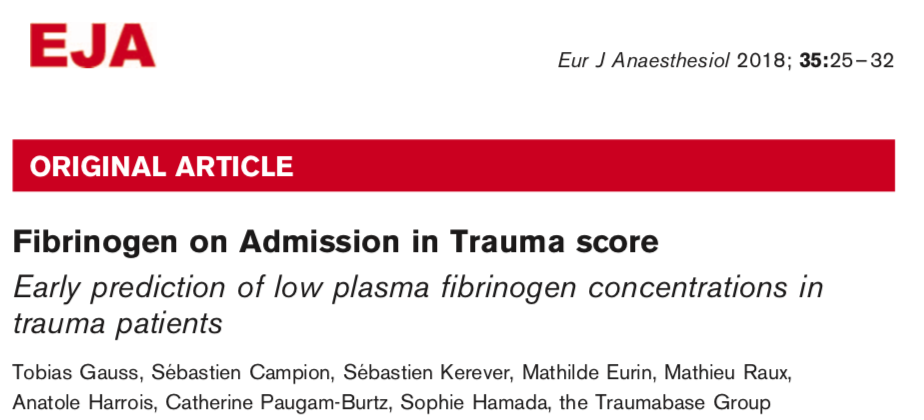 FibAT score  
≥5 points
high probability of  fibrinogen < 1.5 g/L

< 5 points 
low probability of hypofibrinogenaemia
Critical Care (2023)
Do we have any predictors?
Plasma fibrinogen < 2 g/L  is 100% predictive  for progression to severe bleeding.
Charbit et al. Thromb Haemost 2007
(EJA 2017/2023 Severe Bleeding Management Guidelines)
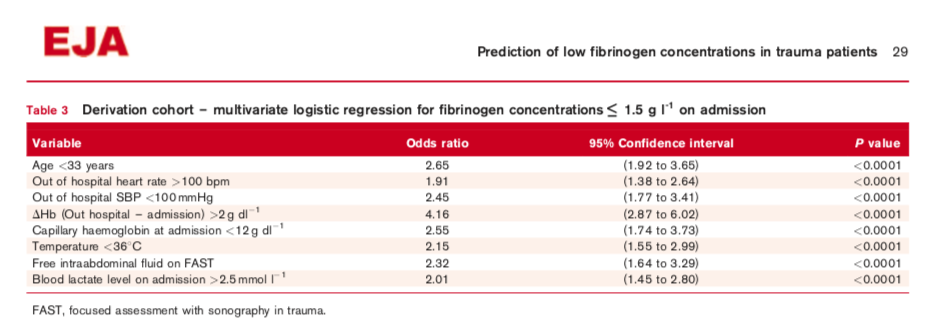 1
2
3
4
5
6
7
8
[Speaker Notes: A multivariate logistic regression model identified independent predictive factors for plasma fibrinogen concentrations 1.5g l􏰐1 or less on admission (Table 3): age less than 33 years, out-of-hospital HR more than 100 beats per minute, out-of-hospital SBP less than 100 mmHg, capillary haemoglobin concentration on admission less than 12g dl􏰐1, DHb (Out hospital – admission) >2g dl-1,temperature less than 368C, free intraabdominal fluid on sonography and blood lactate level on admission of more than 2.5 mmol l􏰐1. One point was given for each predictive item: these were summed to provide the FibAT score, ranging from 0 to 8 points. The area under the curve for the derivation cohort was 0.87 [95% CI (0.86 to 0.91)]. 
FibAT score of 5 points or more indicates a high probability of a fibrinogen concentration below 1.5 g dl􏰐1; when the FibAT score is less than 5 points, the probability of hypofibrinogenaemia is low. This study uses the current European trauma guideline recommendations as its starting point and should not be considered as evaluation of the therapeutic benefit of fibrinogen replacement.]
Monitoring and measures to support coagulation is to be initiated immediately upon hospital admission (Grade 1B)
Rossaint et al. Critical Care (2023)
Administer 25-50 mg/kg IV fibrinogen concentrate or  4-6 ml/kg Crioprecipitate (1 unit/10 kg) (Grade 1C) (If fibrinogen <2 g/L or FIBTEM A5<12 mm)
 Initial fibrinogen supplementation of 3–4 g (15–20 single donor units of cryoprecipitate)
 Repeat doses is guided by VHA & standard  laboratory tests (Grade 2C).
Avoid use of FFP for hypofibrinogenemia if fibrinogen concentration and/or cryoprecipitate available (Grade 1C).
Transfuse 1 apheresis PLT  pack (if platelet  <50,000/µL)
to maintain a platelet count 50,000/µL in trauma patients with ongoing bleeding  (Grade 2C). 
 4-8 single Units of PLT equals 1 apheresis PLT pack (Grade 2B)
Administer IV 15-20 ml/kg FFP (Grade 1C)
(If aPTT/INR 1.5 fold of normal or EXTEM CT >75 s)
https://shgmkanhizmetleridb.saglik.gov.tr/Eklenti/44850/0/5-hasta-kan-yonetimi-rehberi-modul-5---gebelik-ve-dogumpdf.pdf
[Speaker Notes: Schochl et al. 2011 Crit Care, FIBTEM A 10 and FIBTEM MCF provided similar predictive values for massive transfusion in trauma patients
Initial fibrinogen supplementation of 3–4 g is equivalent to 15–20 single donor units of cryoprecipitate.

rFVIIa: The reported effect of rFVIIa in many, but not all, obstetric cases was positive. There was no mortality as a result of thromboembolic complications. Randomized, controlled trials are required to confirm its safety and efficacy and to assess the possibility that use at an earlier stage in treatment of severe postpartum hemorrhage may avoid the need to resort to postpartum hysterectomy for control of bleeding, thus preserving fertility.
ementation
Recommendation 29 We recommend treatment with fibrinogen concentrate or cryoprecipitate if major bleed- ing is accompanied by hypofibrinogenemia (viscoelastic signs of a functional fibrinogen deficit or a plasma Clauss fibrinogen level ≤ 1.5 g/L) (Grade 1C)*
Use  FFP be guided by standard laboratory coagulation screening (PT and/or APTT > 1.5 times normal and/ or viscoelastic evidence of a coagulation factor deficiency) (Grade 1C).]
Damage Control Resuscitation
Rossaint et al. Critical Care (2023)
In the initial phase of trauma,  use restrictive volume replacement strategy until major bleeding stops without clinical evidence of brain injury (Grade 1B).

In patients with severe TBI (GCS≤8), MAP ≥80 mmHg is maintained (Grade 1C).
Restrictive (1-2 mL for each 1 mL blood loss)
to avoid dilutional coagulopathy
EJA 2017 Guidelines from the ESAIC 1st update 2016
Prof.Dr.Berrin Günaydın
[Speaker Notes: Tissue oxygenation, volume, fluids and temperature
Volume replacement and target blood pressure
Correction of acisodsis ALONE cannot ameliorate coagulopathy.
Calcium drops in case of massive transfusion due to citrate induced Ca –binding and shoud be monitored and corrected accordingly in severe PPH. Correction of calcium levels not only optimise coagulation but also uterine muscle contraction (1C).]
Type of fluid
Rossaint et al. Critical Care (2023)
We recommend that fluid therapy using a 0.9% NaCl or balanced crystalloid is initiated in the hypotensive bleeding trauma patient (Grade 1B).

We recommend that hypotonic solutions such as Ringer’s lactate be avoided in patients with severe head trauma (Grade 1B).

We recommend that the use of colloids is to be restricted due to the adverse effects on haemostasis (Grade 1C).
Volumes ≥ 4 L of crystalloids and/or colloids are associated with adverse maternal outcomes

However, restrictive resuscitation of crystalloids vs liberal strategy appears to be equal in mild PPH
EJA 2023 Management of severe peri-operative bleeding: Guidelines from the ESAIC 2nd update 2022
Vasopressors and inotropic agents
Rossaint et al. Critical Care (2023)
If a restricted volume replacement strategy does not achieve the target blood pressure, we recommend the administration of noradrenaline in addition to fluids to maintain target arterial pressure (Grade 1C)

We recommend infusion of dobutamine in the presence of myocardial dysfunction (Grade 1C)
[Speaker Notes: What if we cannot maintain hemodynamics and sustain normovolemia by using our resuscitative measures?]
Optimize metabolic and physiologic parameters
Rossaint et al. Critical Care (2023)
Lactate is a diagnostic and prognostic marker for hemorrhagic shock, 
Initial BE from arterial or peripheral venous blood is also a potent independent predictor of mortality in patients with traumatic haemorrhagic shock
Prof.Dr.Berrin Günaydın
[Speaker Notes: Correction of acisodsis ALONE cannot ameliorate coagulopathy.
Calcium drops in case of massive transfusion due to citrate induced Ca –binding and shoud be monitored and corrected accordingly in severe PPH. Correction of calcium levels not only optimise coagulation but also uterine muscle contraction (1C).
Reliablility lower lactate in traumatic injury associated with alcohol which is not likely to be a concern in the pregnant patient.]
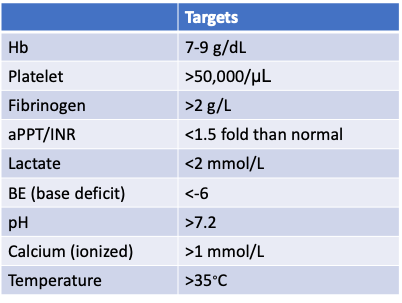 Further work is required to refine evidence based role of new/novel concepts and/or managements like prehospital bundle, hemostatics agents not labelled yet in pregnant trauma setting as well.
[Speaker Notes: Early identification of feto-maternal injury to improve mortality/morbidity IS A MUST!
AS A LAST WORD OR COMMENT BUT NOT THE LEAST, I WOULD SAY WE ARE STİLL SEEKING FOR A BEST RECİPE FOR THE MANAGEMENT OF PREGNANT TRAUMA PATİENT .]
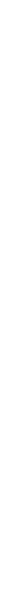 Rossaint et al. Critical Care (2023)
Guidelines
Kietable et al. EJA (2023)
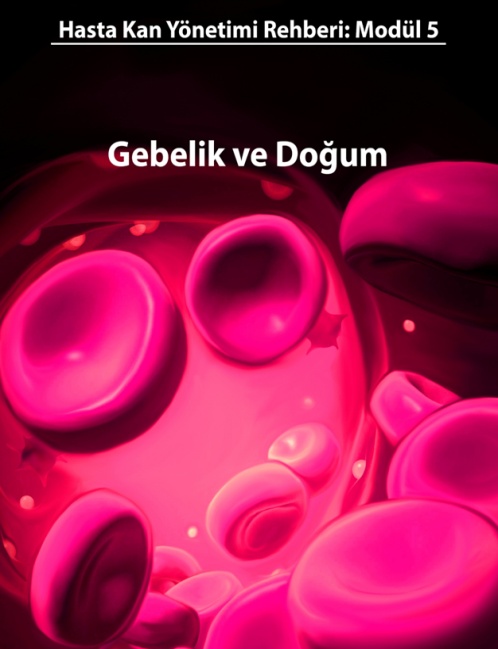 Maternity & Obstetrics
PBM Module 5
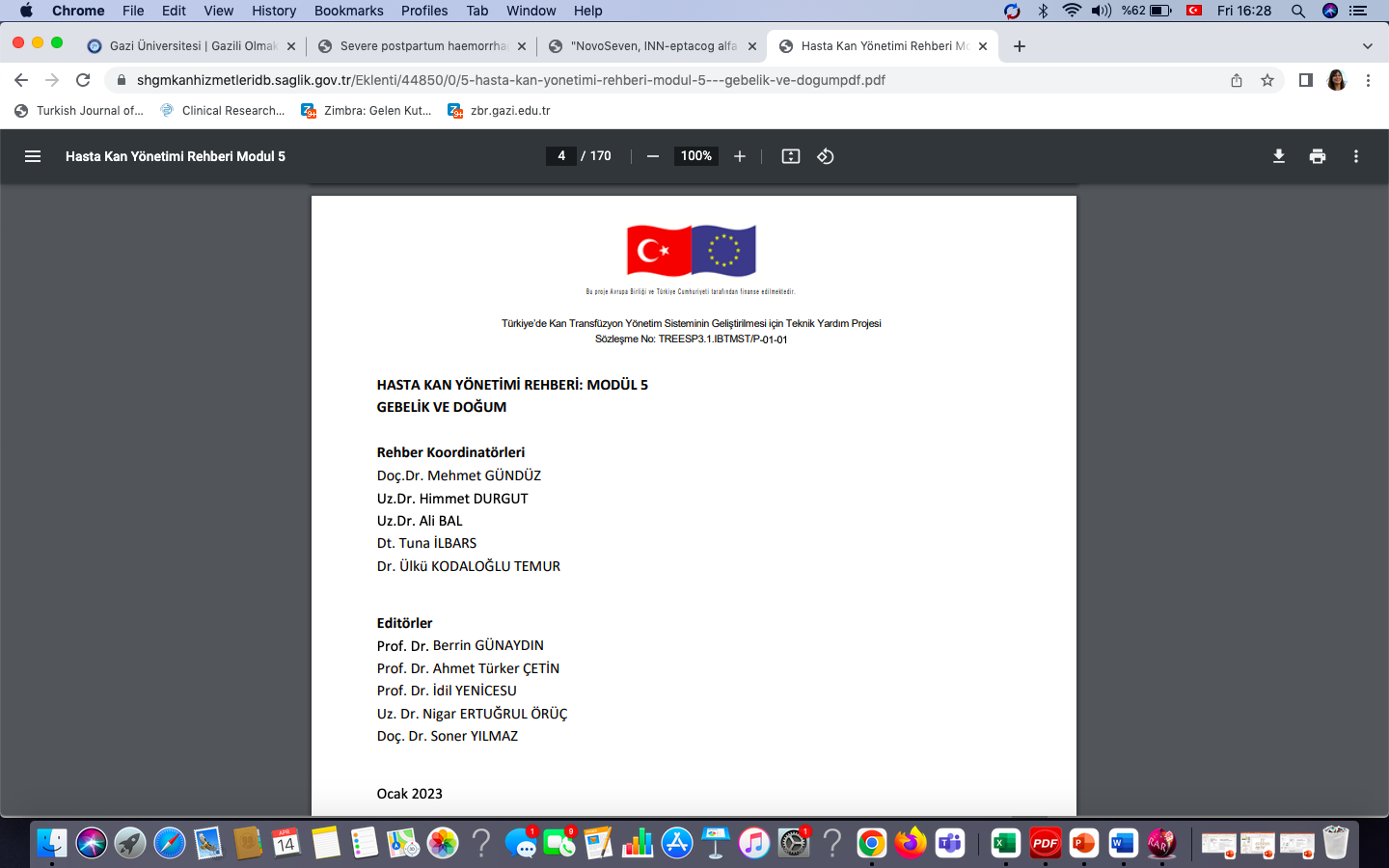 https://shgmkanhizmetleridb.saglik.gov.tr/Eklenti/44850/0/5-hasta-kan-yonetimi-rehberi-modul-5---gebelik-ve-dogumpdf.pdf
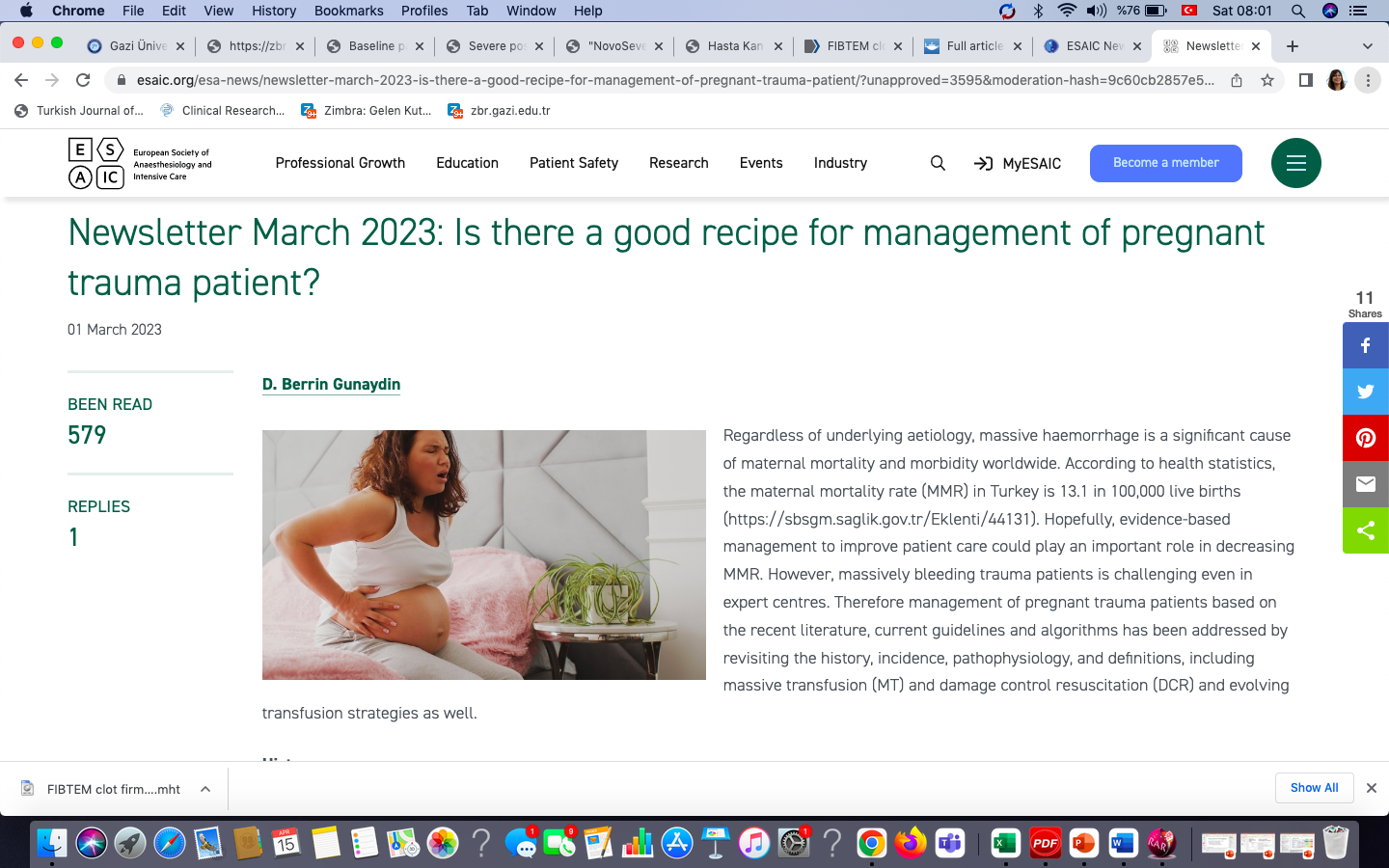 Thank you!
Berrin Günaydın
gunaydin@gazi.edu.tr
www.berringunaydin.com
[Speaker Notes: AS A LAST WORD OR COMMENT BUT NOT THE LEAST, I WOULD SAY WE ARE STİLL SEEKING FOR A BEST RECİPE FOR THE MANAGEMENT OF PREGNANT TRAUMA PATİENT .]